ПАСИВНІ ПРИКЛАДЕННЯ
SESHAN BROTHERS
Переведено на українську мову групою Neve Hadassah Atid Plus ІЗРАЇЛЬ  #1708
ЩО ТАКЕ ВЛОЖЕННЯ?
Механізм, який ви створюєте, який може допомогти вашому роботу виконати завдання (наприклад, підняти предмет, скинути його)
Цей механізм «прикріплений» до базового робота
Для робота-змагання мета полягає в тому, щоб розробити вкладення, які постійно працюють щоразу та які легко додавати/видаляти
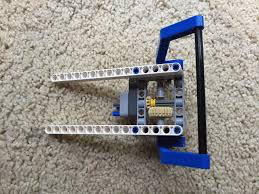 Переведено на українську мову групою Neve Hadassah Atid Plus ІЗРАЇЛЬ  #1708
© 2018, FLL Tutorials, Last Edit 6/11/2018
ПАСИВ ПРОТИ ПОТУЖНОГО
Пасивні пристрої не потребують зовнішнього живлення. Зазвичай вони працюють на основі руху робота або простого використання сили тяжіння.
Цей урок охоплює деякі прості типи пасивних прихильностей

Насадки з електроприводом потребують певного типу джерела живлення. Це включає в себе енергію від двигунів, пневматики та інших джерел.
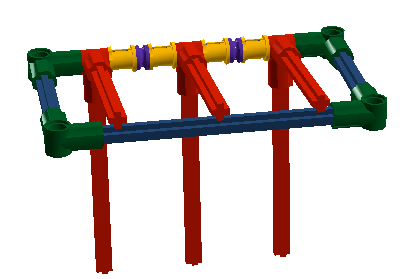 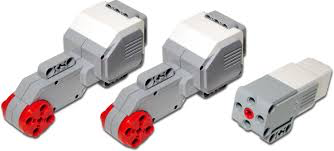 Переведено на українську мову групою Neve Hadassah Atid Plus ІЗРАЇЛЬ  #1708
© 2018, FLL Tutorials, Last Edit 6/11/2018
ОДНОСТОРОННЯ ВОРОТА АБО ЗАВІСКА
Пасивне кріплення, яке пропускає предмети всередину, але не назовні
Використовує силу тяжіння
Можна змінити на будь-який розмір
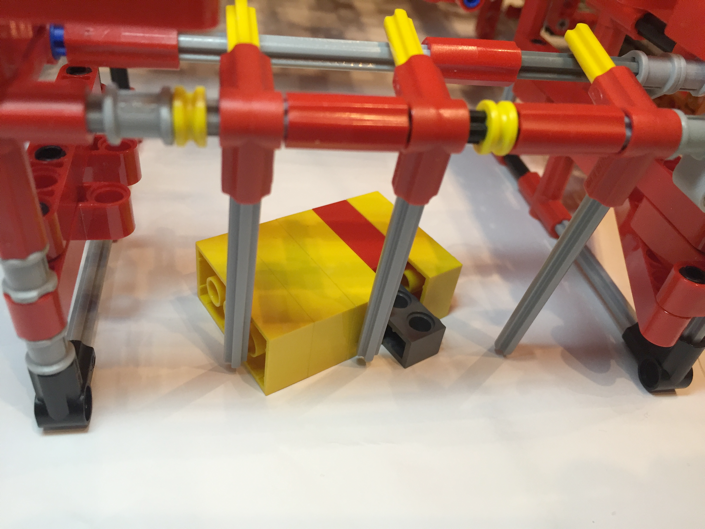 Переведено на українську мову групою Neve Hadassah Atid Plus ІЗРАЇЛЬ  #1708
© 2018, FLL Tutorials, Last Edit 6/11/2018
СПРОБУЙТЕ СТВОРИТИ ОДИН…
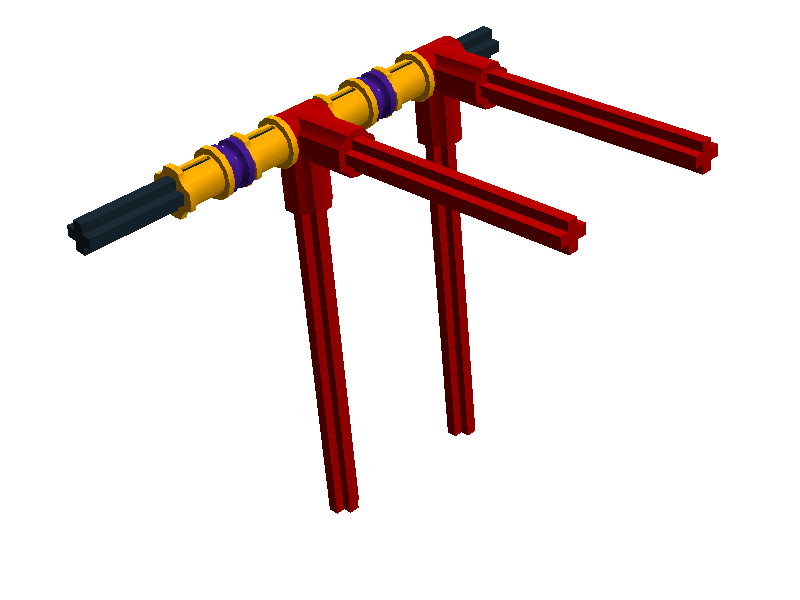 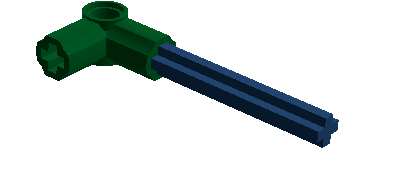 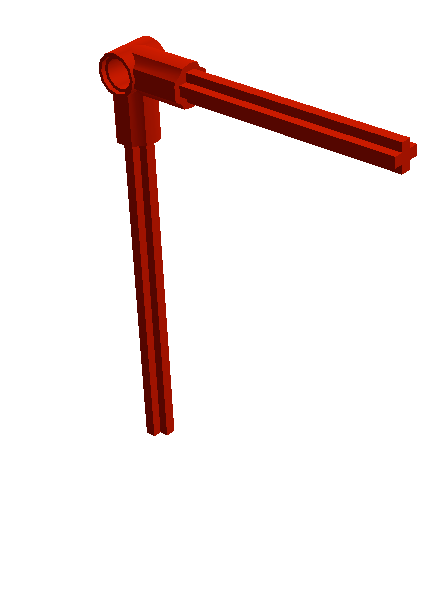 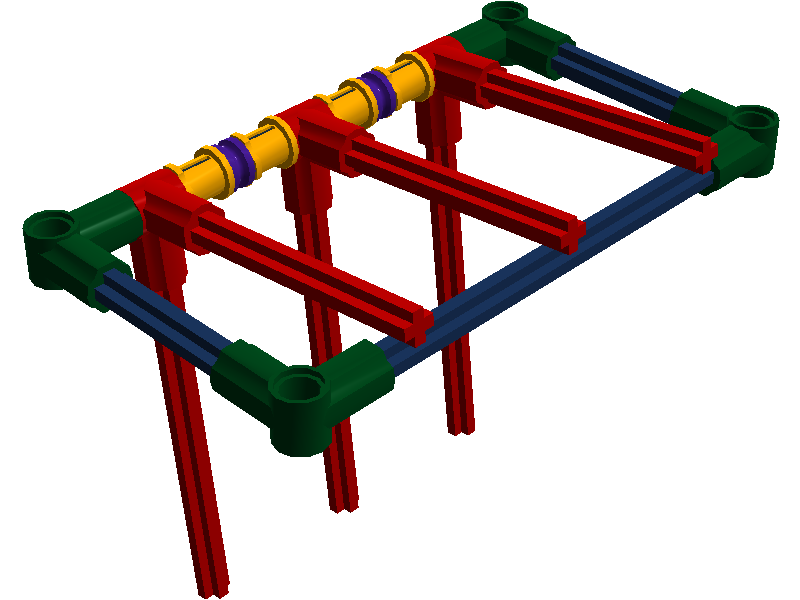 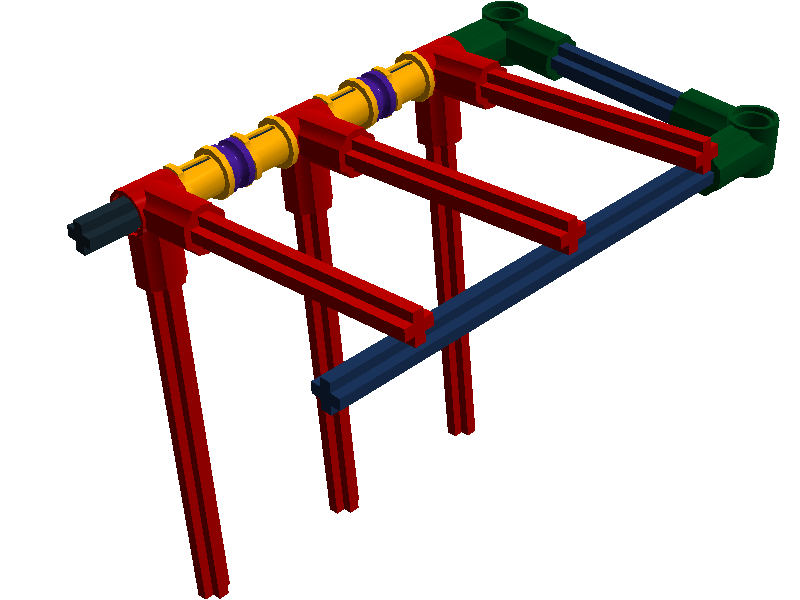 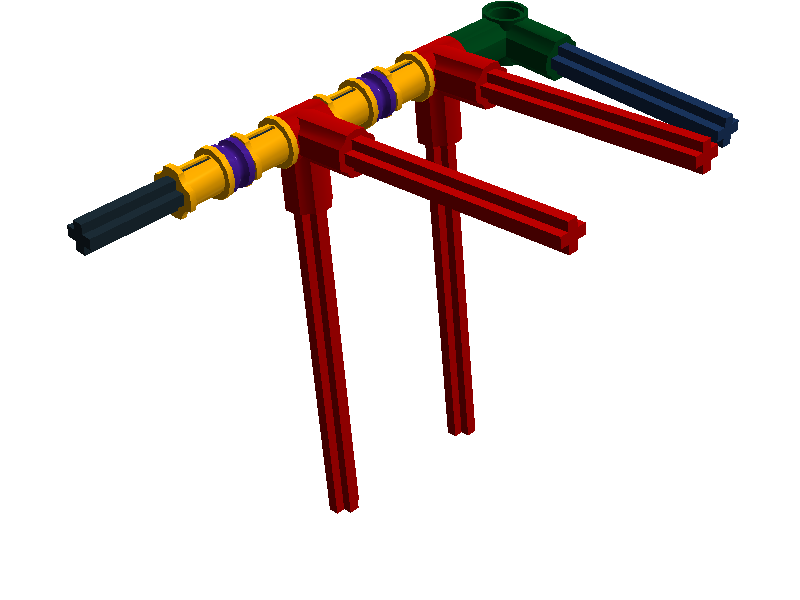 Переведено на українську мову групою Neve Hadassah Atid Plus ІЗРАЇЛЬ  #1708
© 2018, FLL Tutorials, Last Edit 6/11/2018
КАРАБІН
Пасивне кріплення, яке пропускає предмети всередину, але не назовні
Можна зробити за допомогою сили тяжіння або за допомогою гумок
Можна змінити на будь-який розмір
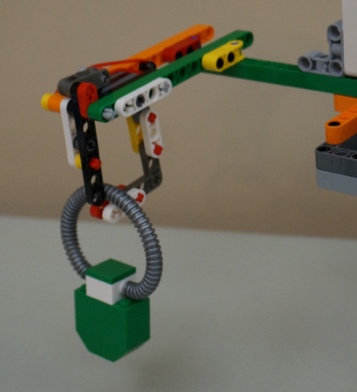 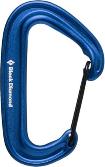 Переведено на українську мову групою Neve Hadassah Atid Plus ІЗРАЇЛЬ  #1708
© 2018, FLL Tutorials, Last Edit 6/11/2018
СПРОБУЙТЕ СТВОРИТИ ОДИН…
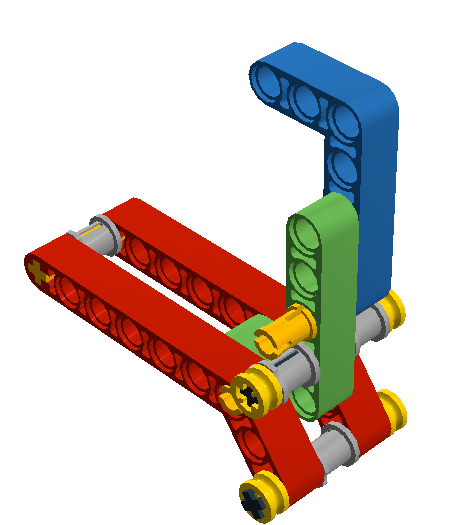 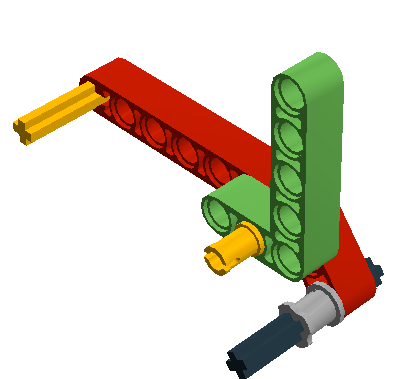 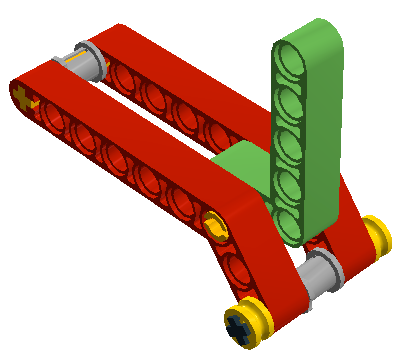 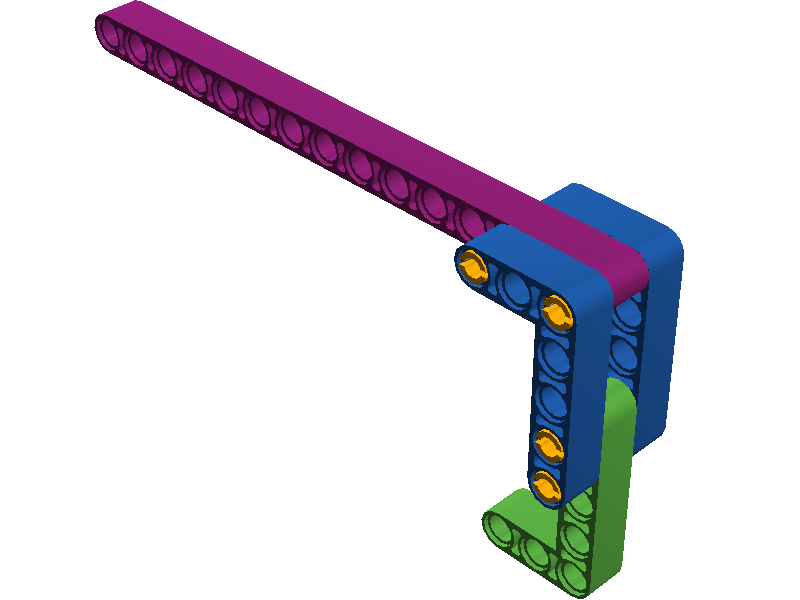 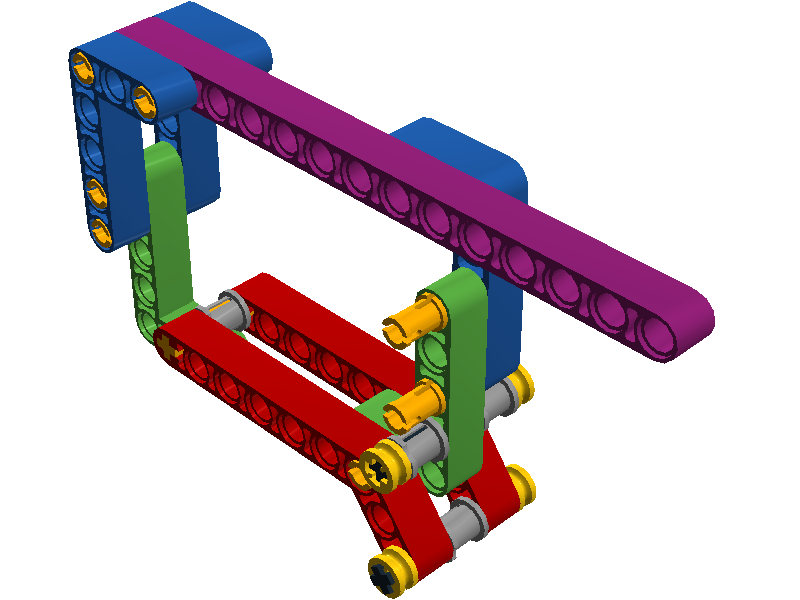 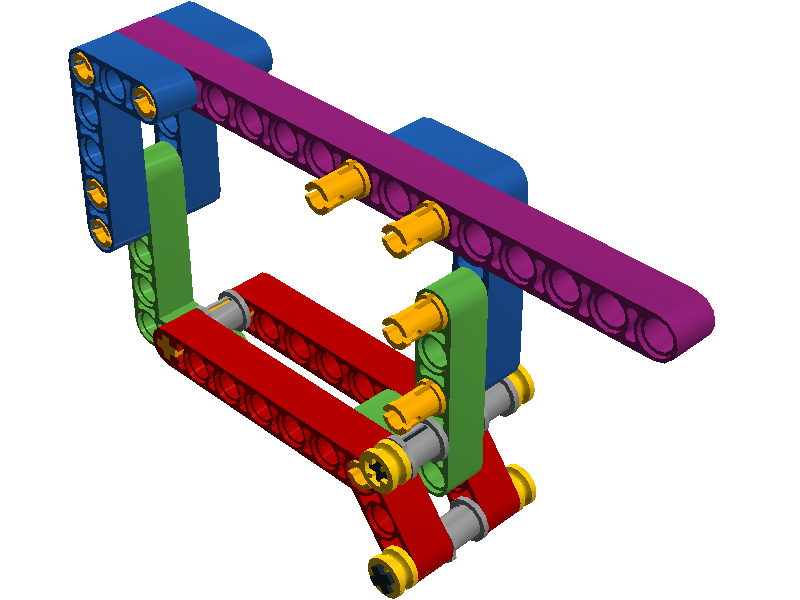 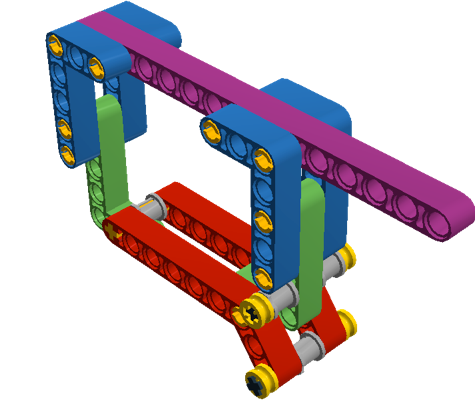 За потреби додайте гумки на втулки
© 2018, FLL Tutorials, Last Edit 6/11/2018
Переведено на українську мову групою Neve Hadassah Atid Plus ІЗРАЇЛЬ  #1708
творці
Цей посібник створили Санджай Сешан і Арвінд Сешан

Переведено на українську мову групою Neve Hadassah Atid Plus ІЗРАЇЛЬ  #1708

Більше уроків на www.ev3lessons.com і www.flltutorials.com
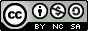 This work is licensed under a Creative Commons Attribution-NonCommercial-ShareAlike 4.0 International License.
© 2018, FLL Tutorials, Last Edit 6/11/2018